UNIT 3　SEA EXPLORATION
单元要点回顾
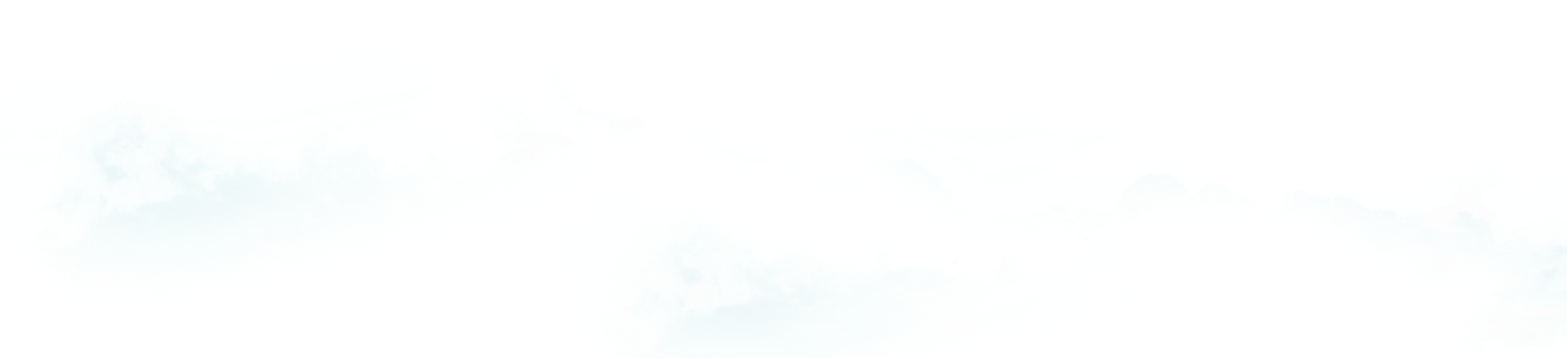 behold　
spice　
submersible　
log
tale　
merchant　
extend　
fleet　
league
royal　
withdraw
channel　
maritime
bond　
tournament　
laptop　
applaud
tax　
manned
underwater　
coral
directory　
meanwhile　
exploit　
gallon
murder
mercy　
opponent　
marine
arrest
negotiate
negotiation
political
politics
politician
profession
professional
professional
mixture
mix
migrate
migration
possess
possession
coverage
cover
search for
set sail
under the command of sb.
on voyage
in return
withdraw from
in hand
point of view
have an effect on…
be born into
be related to
reach an agreement
participate in
be devoted to…
grow up
set off
press conference
come true
at close range
leap out of water
tell apart
without mercy
take action
support one’s points
be home to…
be responsible for…
look into
all of a sudden
take place
a variety of
come up with
take the lead
a wide range of
To
reach
out
encourage
to
with
in
hand
devoted
helping
to
Using
just
not
but
also
as
did
believe
only
to
find
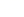